SYNERGY THAT CREATES COMPETITIVE ADVANTAGE
FOOD PROCESSING
Food processing sanitation
Food processing sanitation
The market segment that won’t go away
Who plans to stop eating?
An opportunity to differentiate yourself from other day to day business opportunities 
Vertical growth within existing accounts
WIIFM
wiifm
Market Segment unique from your “Traditional Competitors”
Vertical Growth within existing accounts
Added “tonnage” to stock orders
Faster turns with current order patterns
Local Distributor 
Warehouse on wheels
No expedited freight fees 
Distribution 
Can replace the distributor, but not the cost of distribution
5
11/6/2023
Protect your brand
Industry/potential market
Potato Chips/Snacks
Canneries
Produce/ Agriculture / Vertical Farms
Commissaries
The List Goes On
Meat
Poultry
Fish
Bakeries
Confectioneries
Cannabis 
Beverage
7
11/6/2023
Buzz words
LETTERS OF GUARANTY
Name and address of products supplier
Brand name
Statement of safety and efficacy
Statement of Compliance
Any limits of use or special directions
Signature
8
11/6/2023
Buzz words
CIP (Clean in place)
COP (Clean out of place)
FSMA (Food Safety Modernization Act)
GFSI (Global Food Safety Initiative)
9
11/6/2023
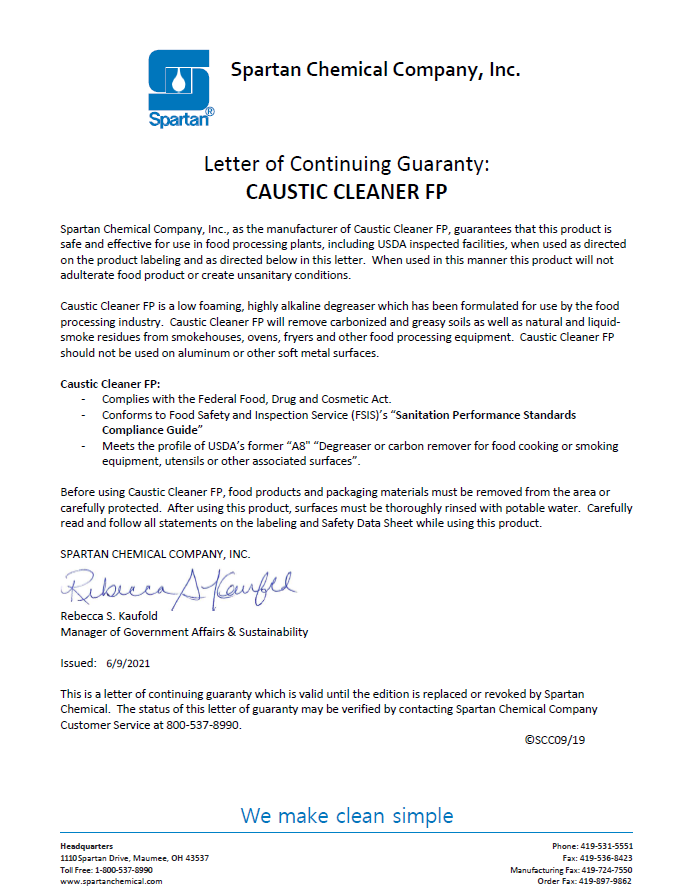 haCcp
Hazard
Analysis
And
Critical
Control
Points
11
11/6/2023
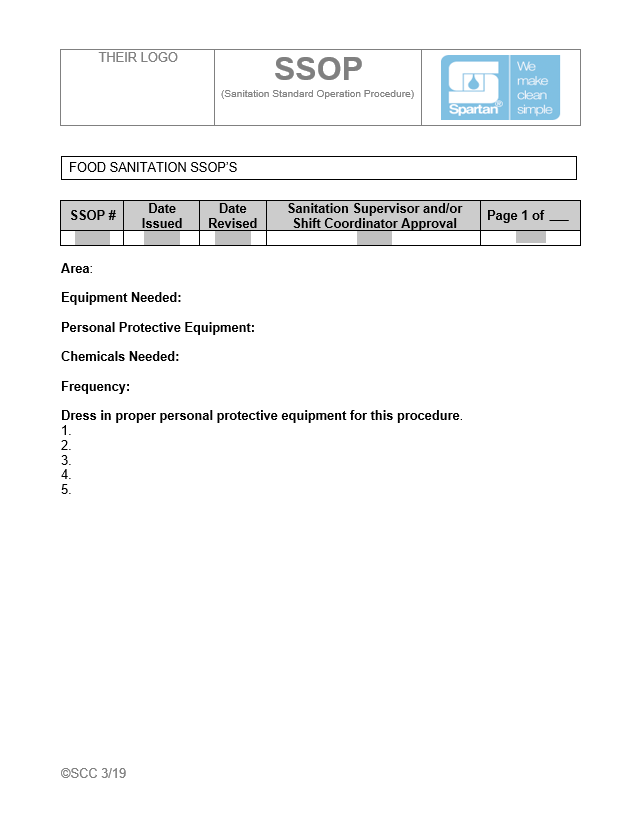 haacp
Spartan’s responsibilities
Write a HACCP plan? – NO

Be familiar with bacteria concerns affecting different markets (i.e., meat, poultry, fish, etc.)
Listeria monocytogenes
E-coli 0157;H7
Salmonella
Campylobacter jejuni
Staphylococcus aureus
13
11/6/2023
“tools” for success
ATP Testing
Is the surface “clean/dirty”
Measurement not specific to LM, E-coli 0157:H7, salmonella, and/or even MRSA!!
Evaluate cleaning efficiencies
First line of defense for CCP’s (critical control points)
Trending report
ATP – simple/affordable
Other Units – Charms, Neogen, 3M
14
11/6/2023
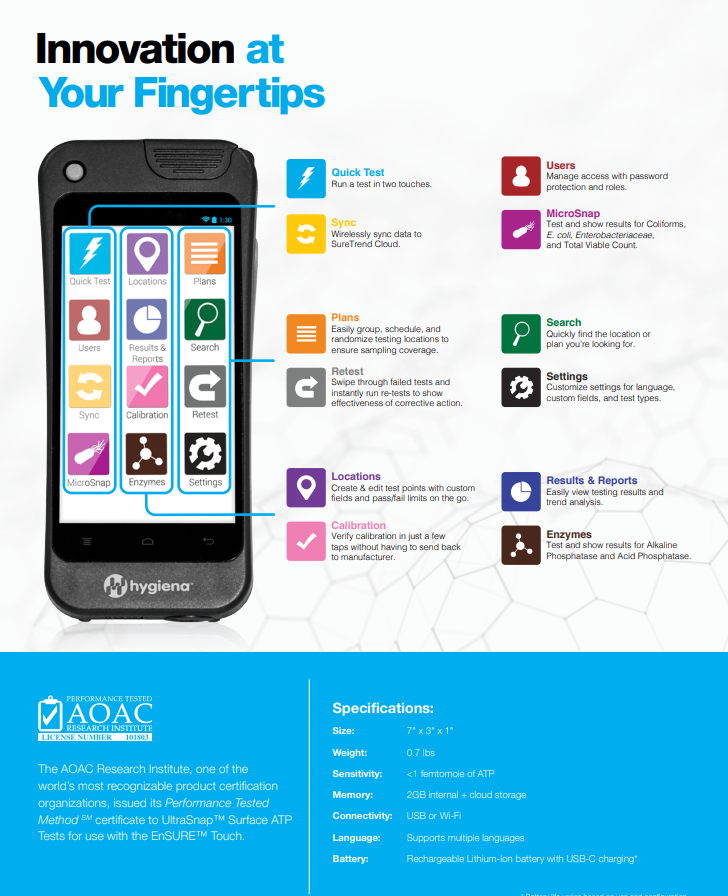 Third party audit
SQF
Safe quality food (Quality Certification Program)
Do what you do… Say what you do… Prove it (GFSI – Global Food Safety Initiative

BRC (British Retail Consortium)

Another 3rd party audit

Tendency to change behavioral patterns

Both SQF & BRC gained tremendous momentum after peanut butter corporation recall and deaths

Primus—Produce
16
11/6/2023
Foaming cleaners/degreasers vs low foam option(s)
Spartan products
Low foam cleaners
LFC - Low Foam Chlorinated
Caustic Cleaner FP
High Acid Cleaner FP
High Performance Alkaline FP
High Acid Cleaner Phosphate Free
Fryer Cleaner FP
18
11/6/2023
Spartan products
Foam cleaners
Chlorinated Degreaser
Chlorinated Plus
Inspectors Choice
Peroxy Protein Remover
Foaming Caustic
Foaming Acid
19
11/6/2023
Spartan products
sanitizers
Sani-T-10 Plus
SparChlor

Acid Sanitizer
PAA Sanitizer
20
11/6/2023
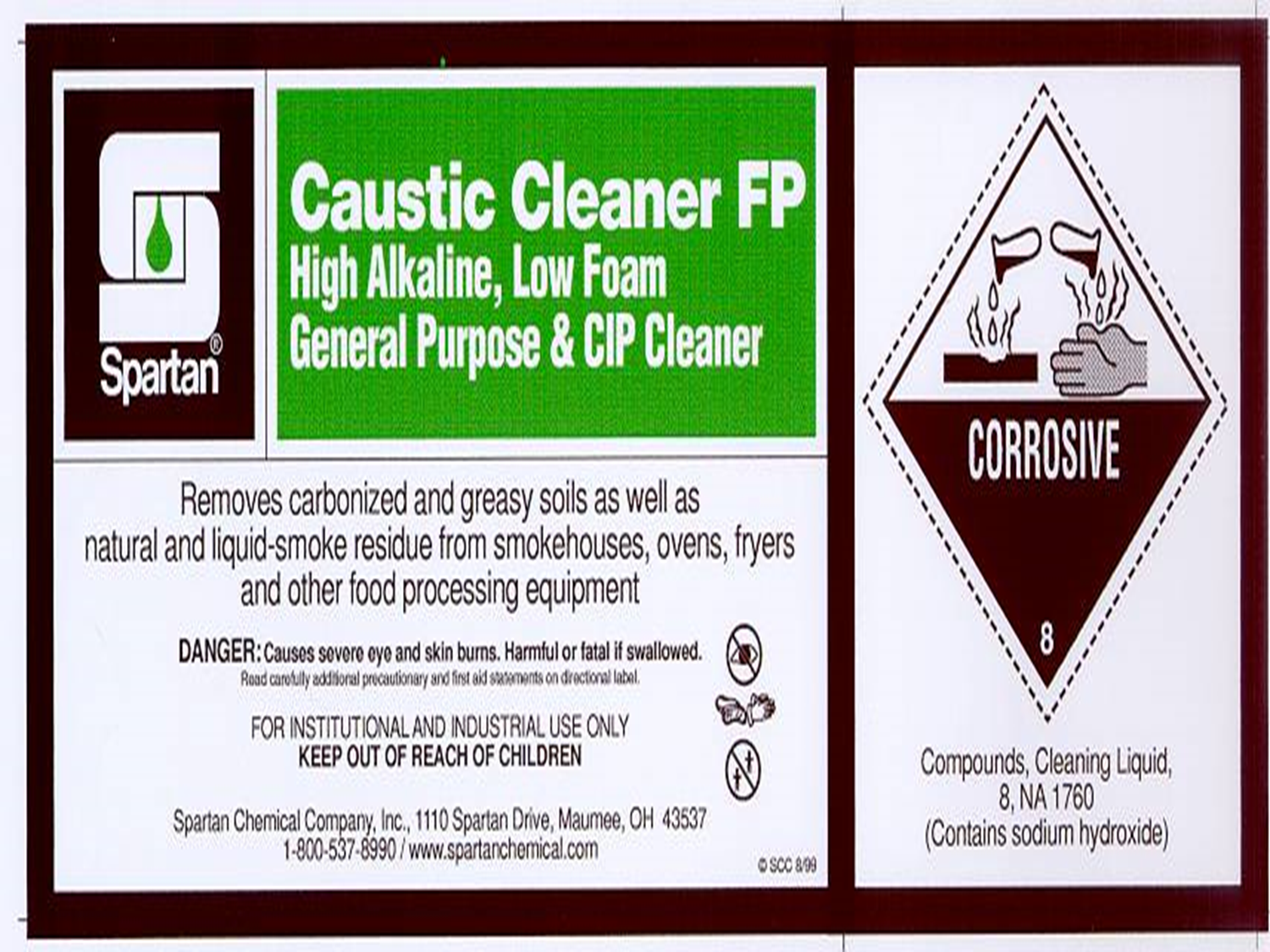 equipment
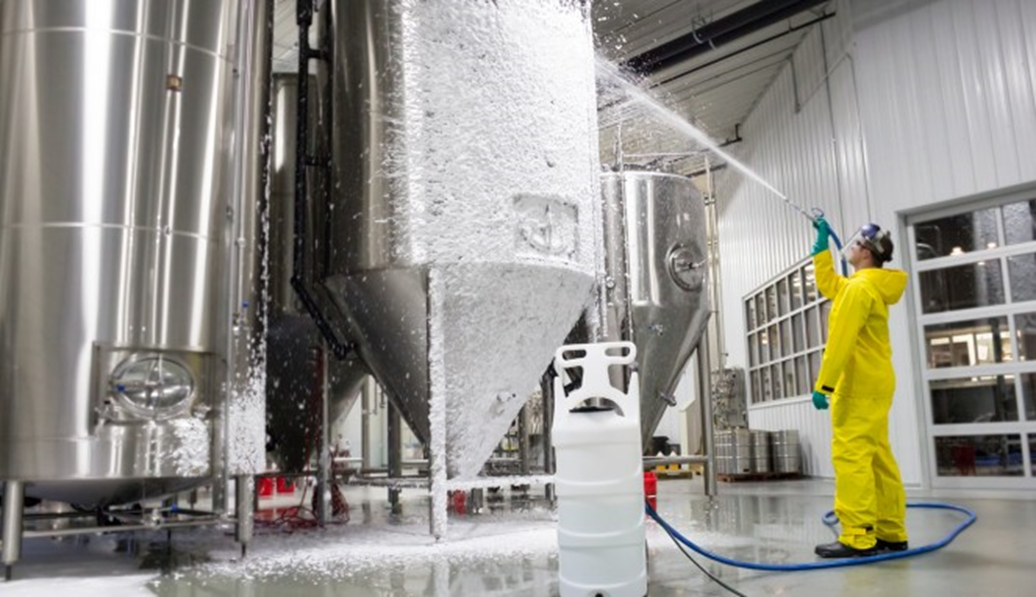 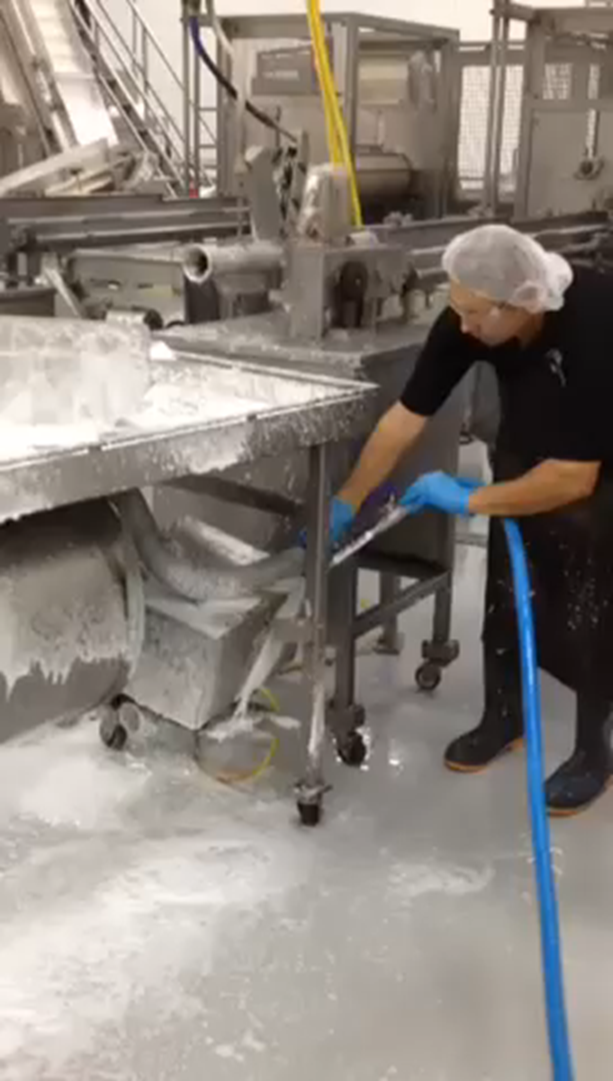 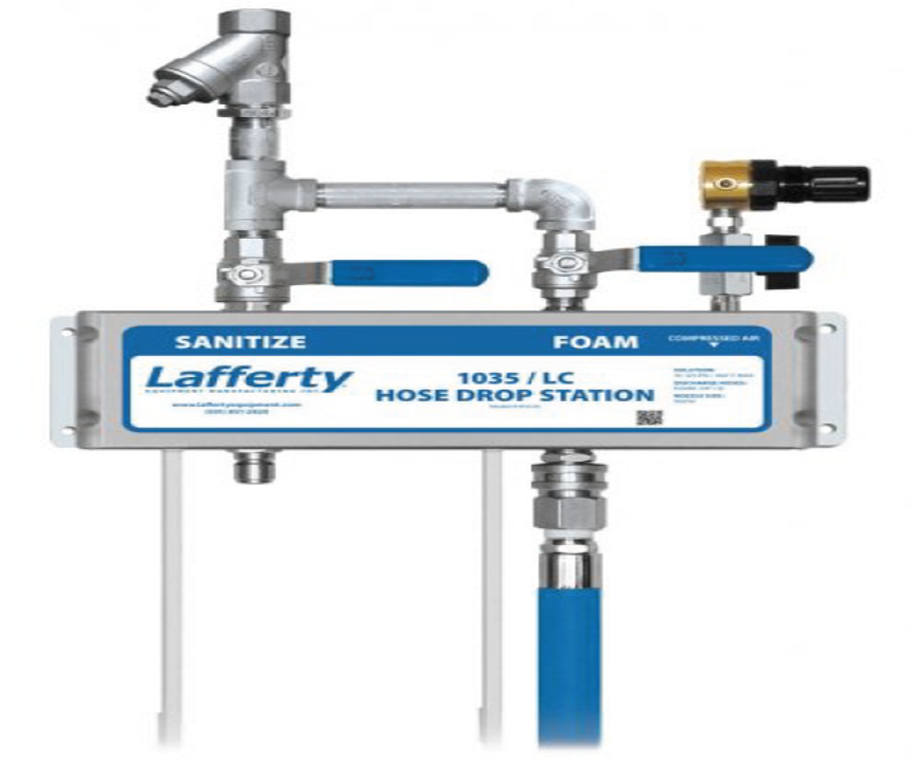 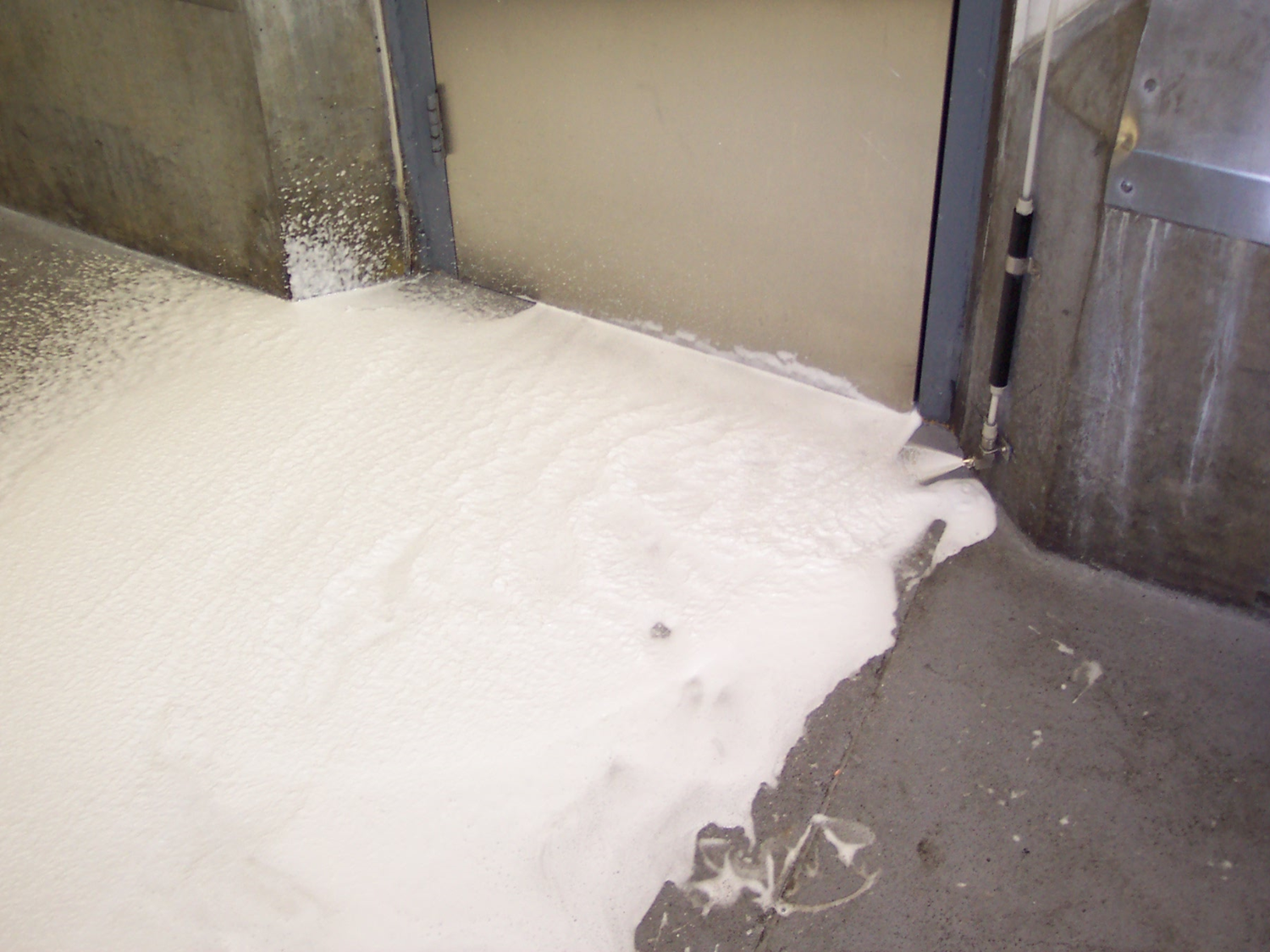 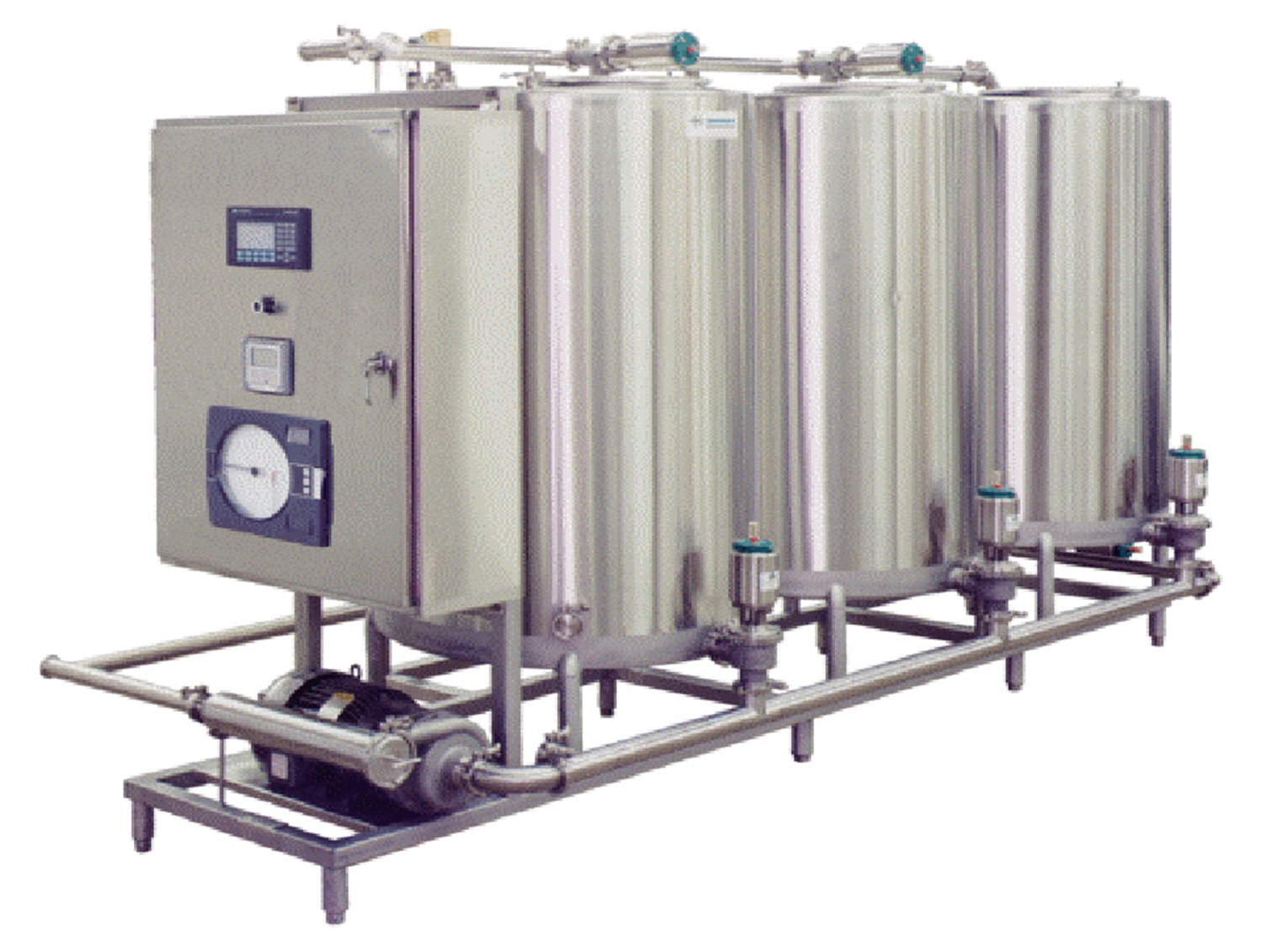 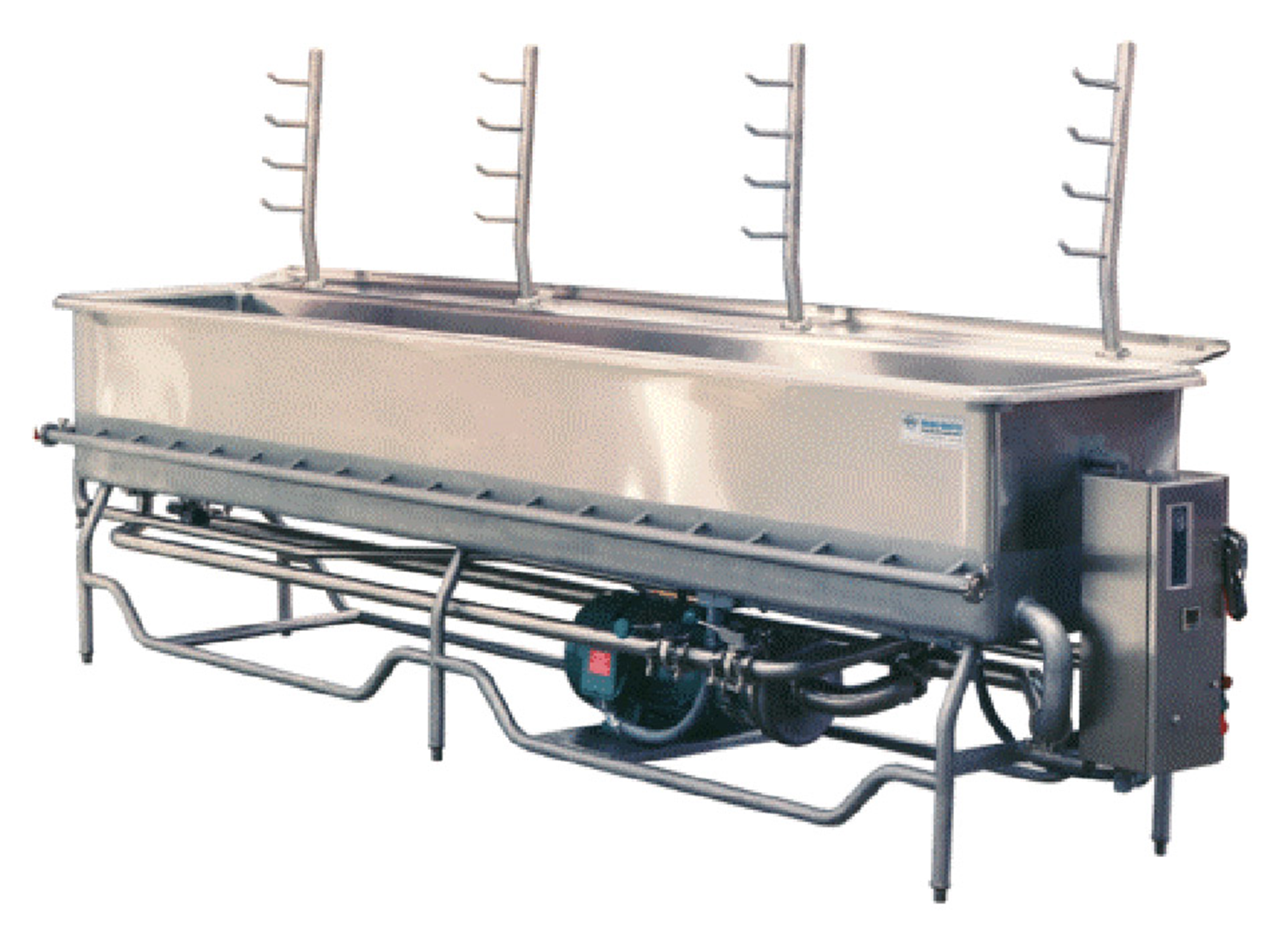 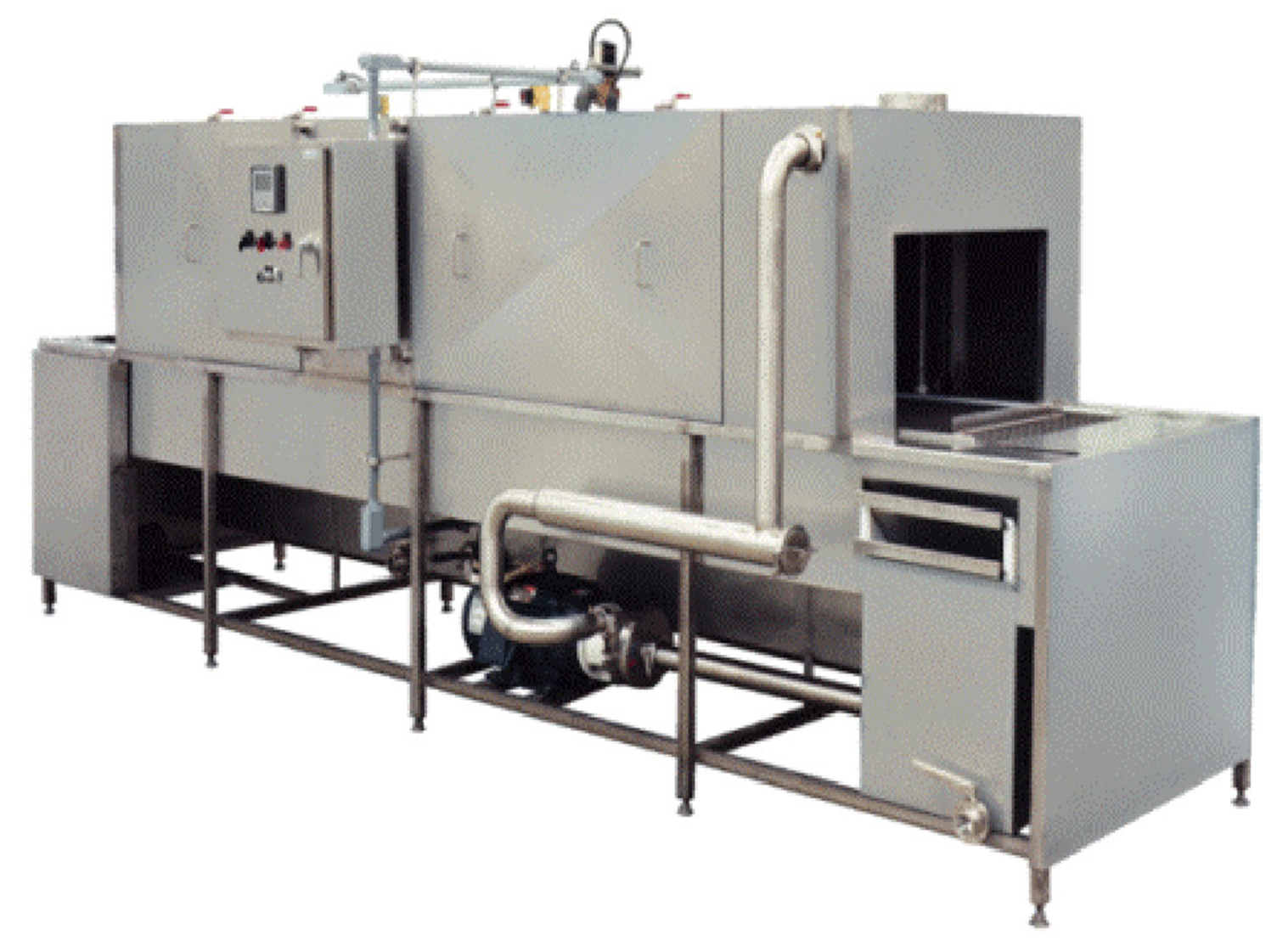 Target accounts/pipeline new business
Target accounts
Focus on Small to Medium Sized Accounts
Google Search
Sales Navigator 
Spartan Success Stories
Meat processing/slaughtering (i.e., sausage, bacon)
Poultry
Fish/seafood
Auto scrubber
Produce
Frozen pizza/frozen food
Seasonings
Candy
30
11/6/2023
Target accounts/pipeline new business
Target accounts
Bakeries (i.e., Pop Tarts, donuts)
Cooking oil
Lease truck company (refrigerated trucks)
Cheese (shredded/sliced)
Hood duct cleaning
Dog food
Potato salad
Snacks (i.e., potato chips, taco chips, nuts)
31
11/6/2023
Target accounts/pipeline new business
End user calls
Biggest Challenge
Existing relationships
Equipment
Getting the demonstration
HACCP/USDA
Establish Credibility
Hard water test kit
All stainless steel or some aluminum surfaces
32
11/6/2023
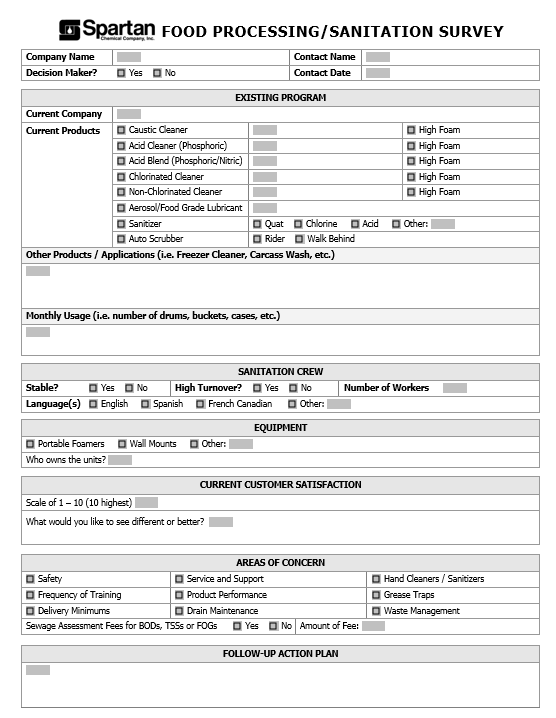 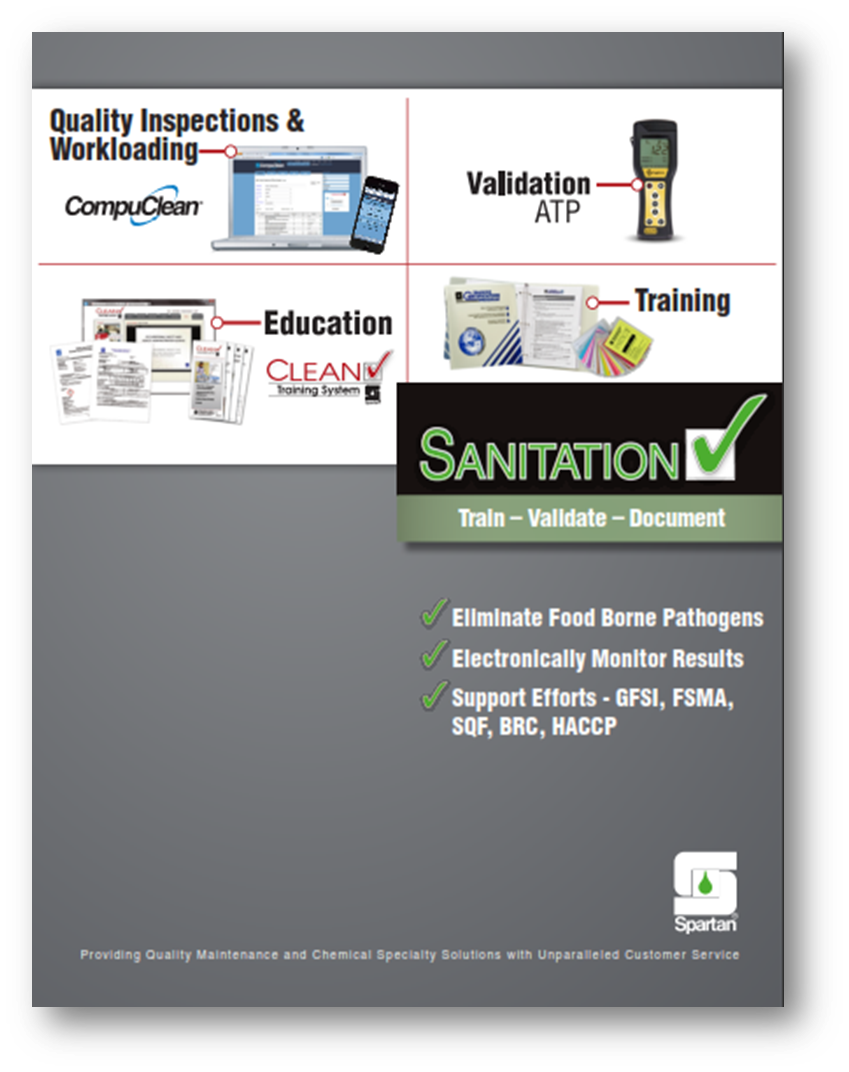 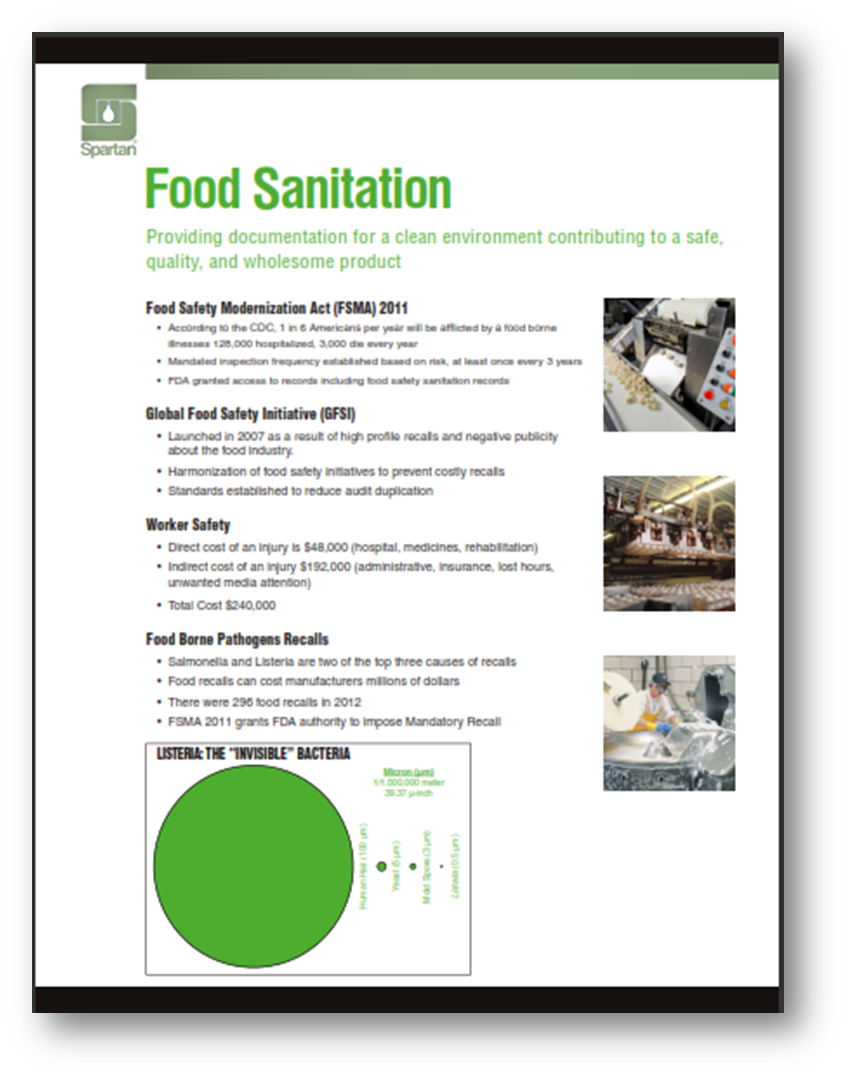 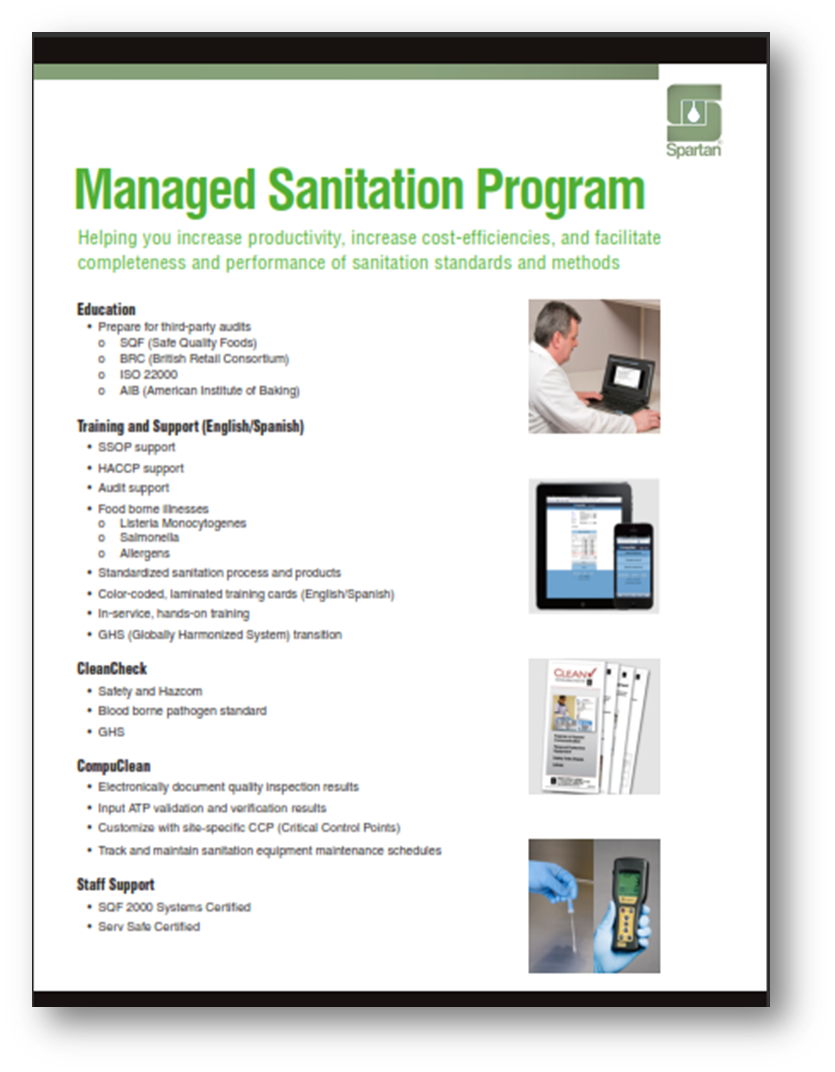 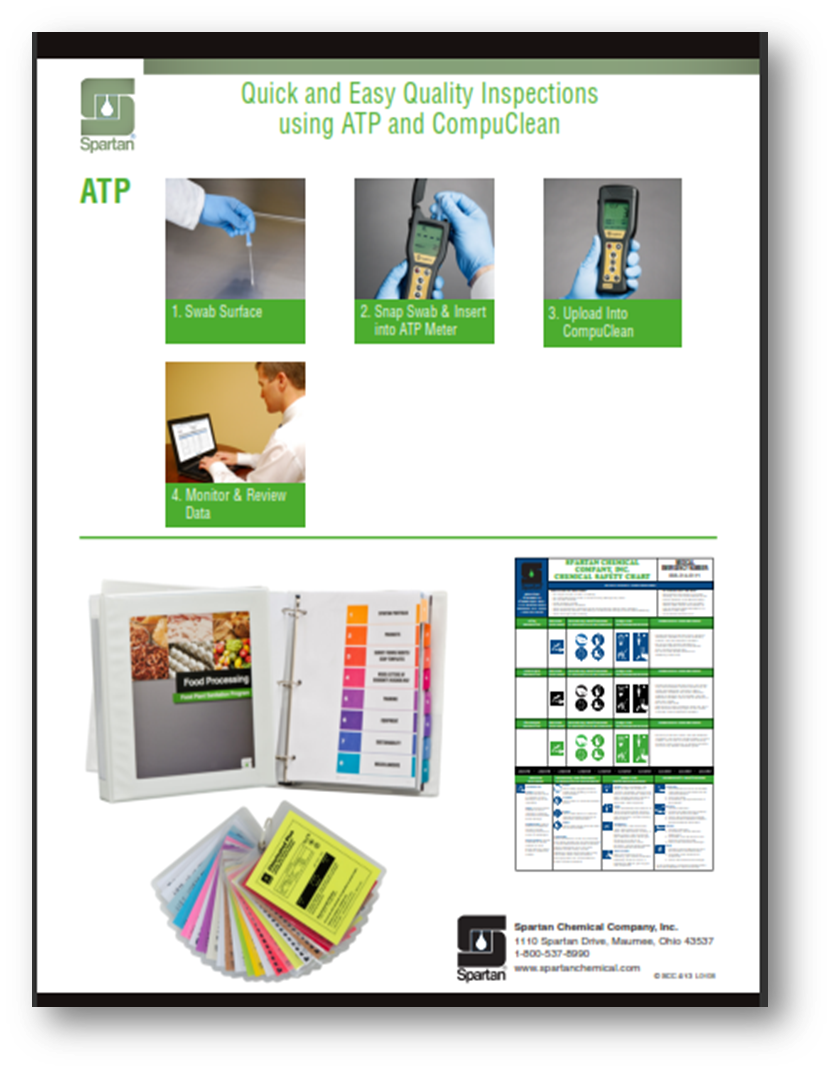 Sales team presentation
Reinforce
Local service/support
Spartan’s ability (i.e., training – cards, SDS, HAZCOM, CleanCheck, etc.)
Distributor's ability (TPC)
Your ability to follow through on promises/commitments
Working together on SSOP’s
Plan B (sanitation contact - no interest, etc.)
Bioaugmentation
38
11/6/2023
Food sanitation objectives
Increase Productivity
Provide Cost Efficiencies
Proportioning equipment (foaming type equipment)
JIT Inventory/Deliveries
Make Everyone’s Job Easier to Perform
Provide Value-Added Service/Support
Training and demos
Troubleshooting Assistance
39
11/6/2023
brewcheck
brewcheck
Where to sell
Seek A Brew
Click on state – all locations appear
Find a U.S. Brewery (Brewers Association) 

Search Craft Breweries by State

Use current end users as coach

“Fraternity” of friends
All want to see each other succeed
41
11/6/2023
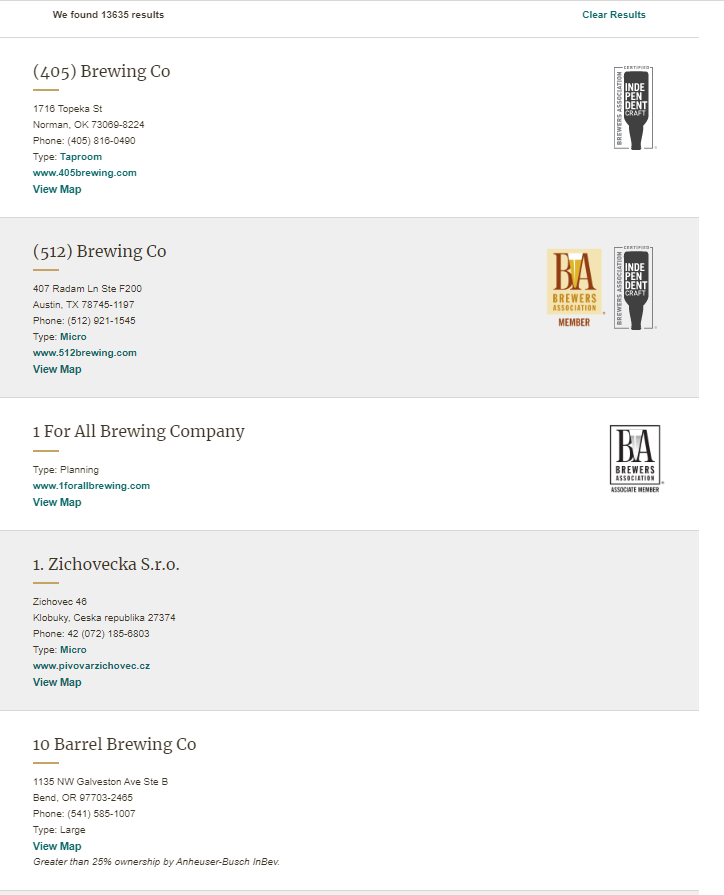 brewcheck
Who is our competition?
Loeffler Chemical (Direct seller – Atlanta, GA)
Five Star Chemicals (Direct Seller – Denver, CO)
ChemStation (Direct Seller – Franchise)
Birko (Direct Seller – Henderson, CO)
Madison Chemical (Direct Seller – Madison, IN)
Shephard Bros. (Direct Seller – La Habra/Anaheim, CA)
Ecolab (Direct Seller) 
AFCO (Direct Seller – Chambersburg/Harrisburg, PA)
“Others”
43
11/6/2023
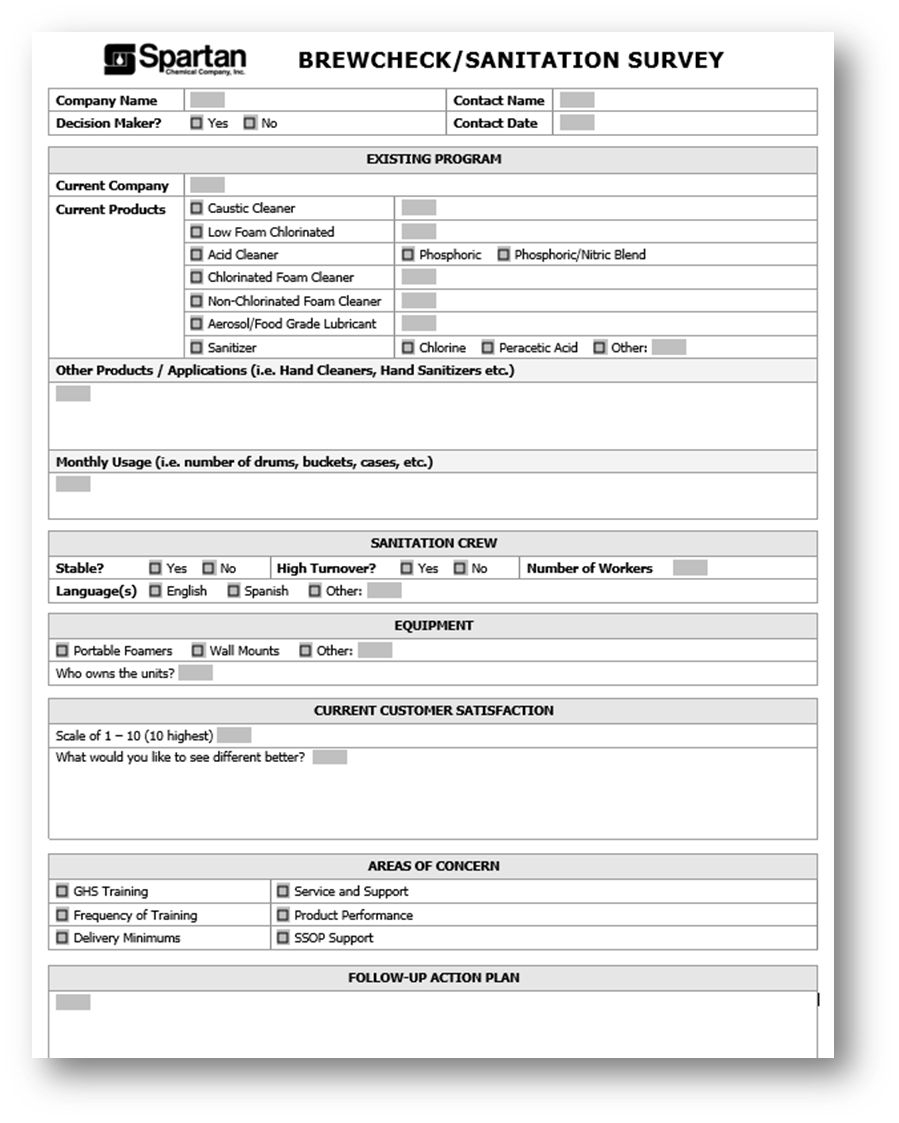 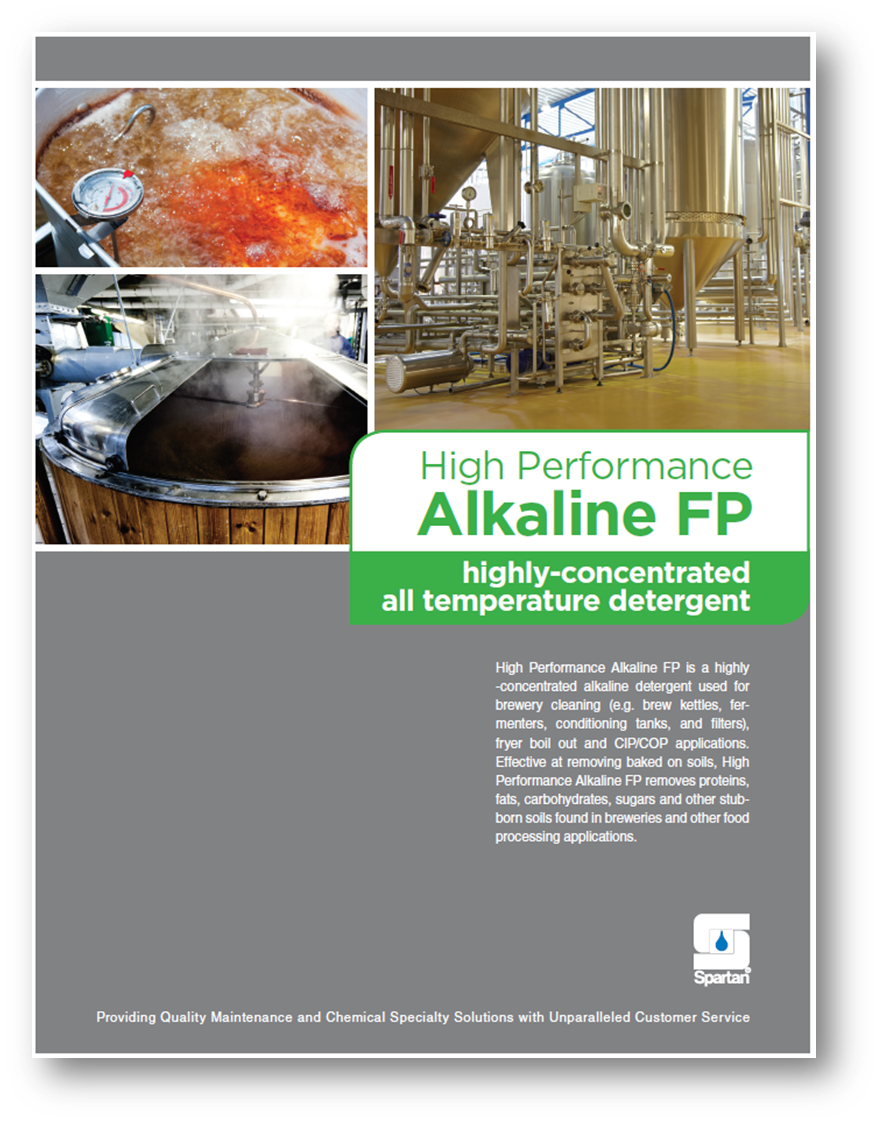 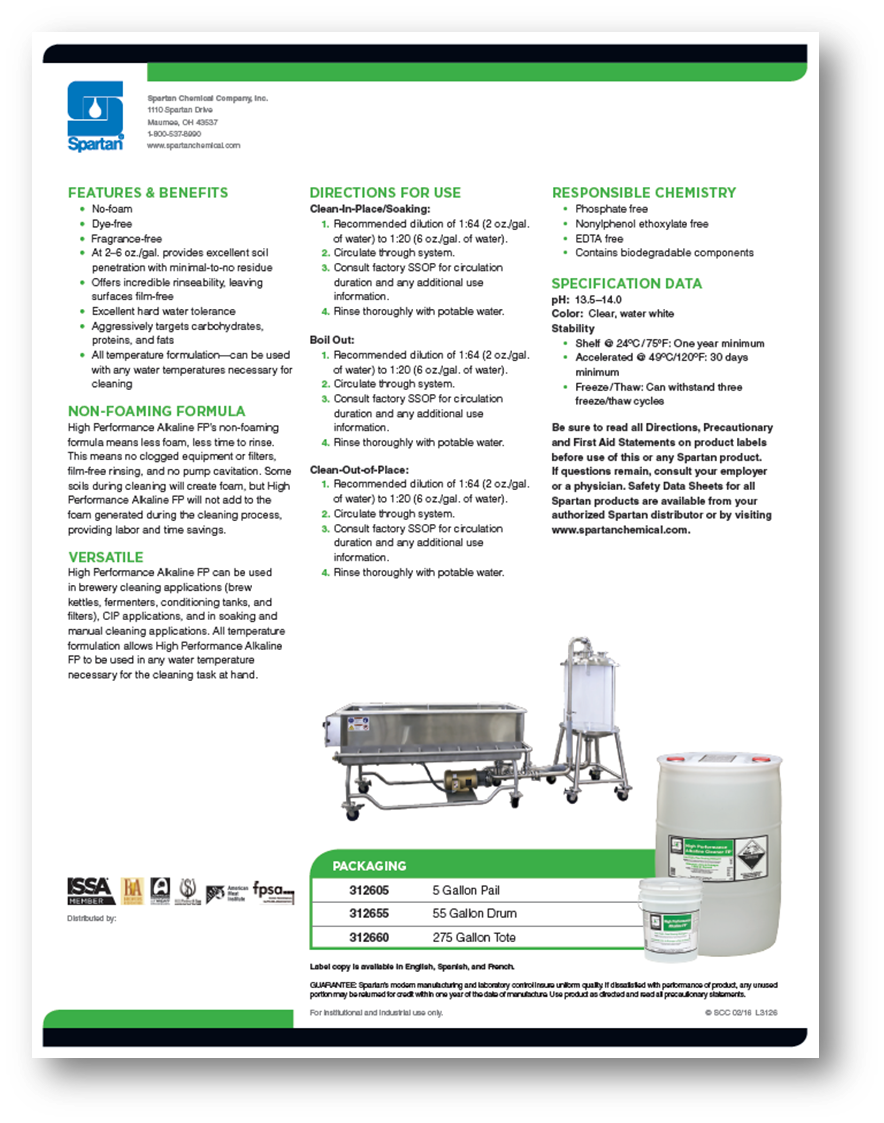 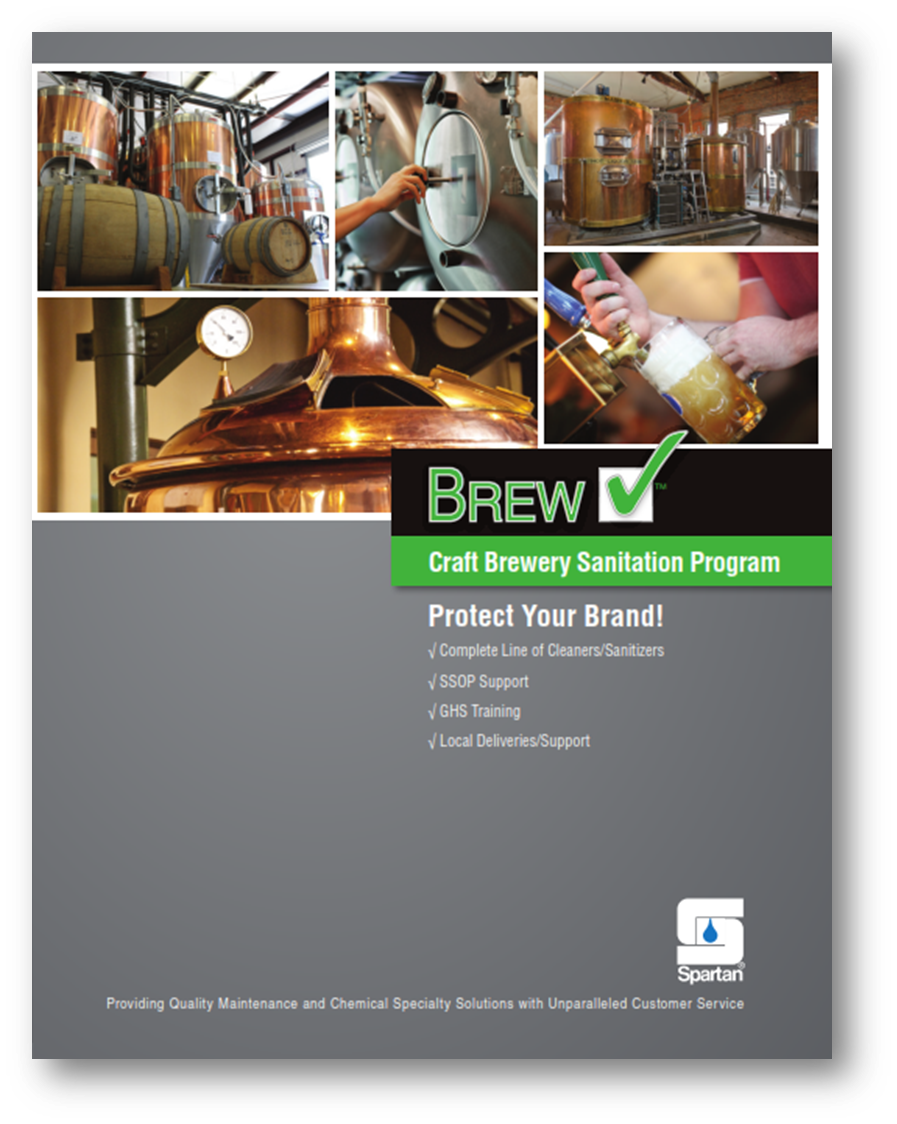 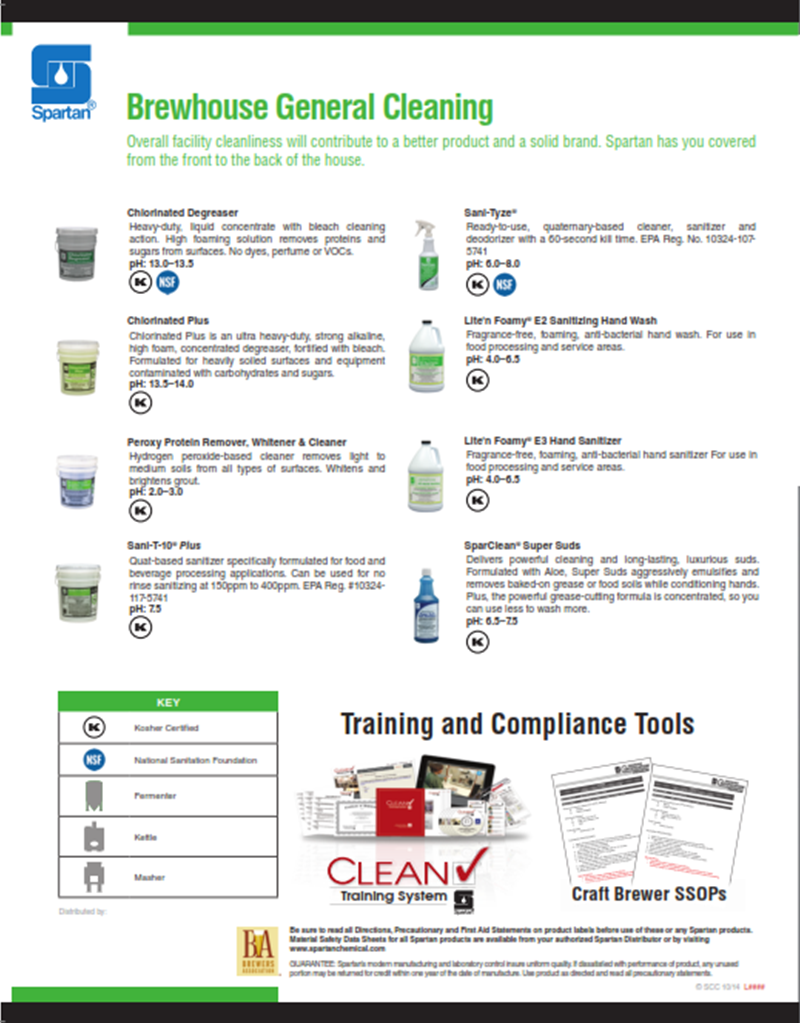 BREwcheck
Food sanitation
BrewCheck Selling Observations
Focus on Local Support/Delivery
Warehouse on wheels
Chemical cage area
GHS
Simplify Program Sale
Dealing with “Mixologists”
Investigate Brewer’s Guild
Great opportunity to network with other craft brewers
Distributor may want to join
49
11/6/2023
brewcheck
Food sanitation
Market Segment Opportunity
13 sanitation companies exhibited at Craft Brewery Show
After the Sale Dispensing Considerations
Hydro dose
Transfer Cart
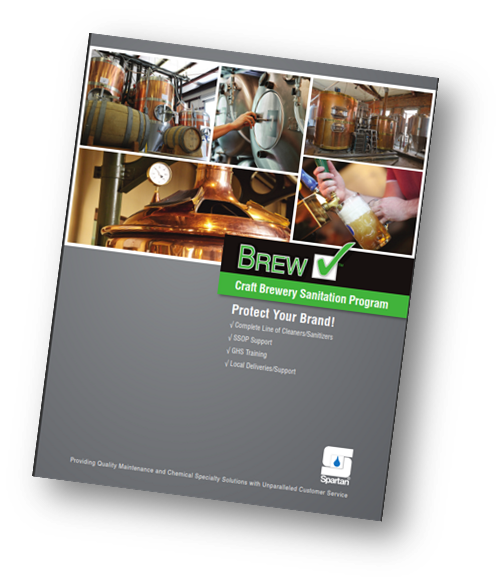 50
11/6/2023
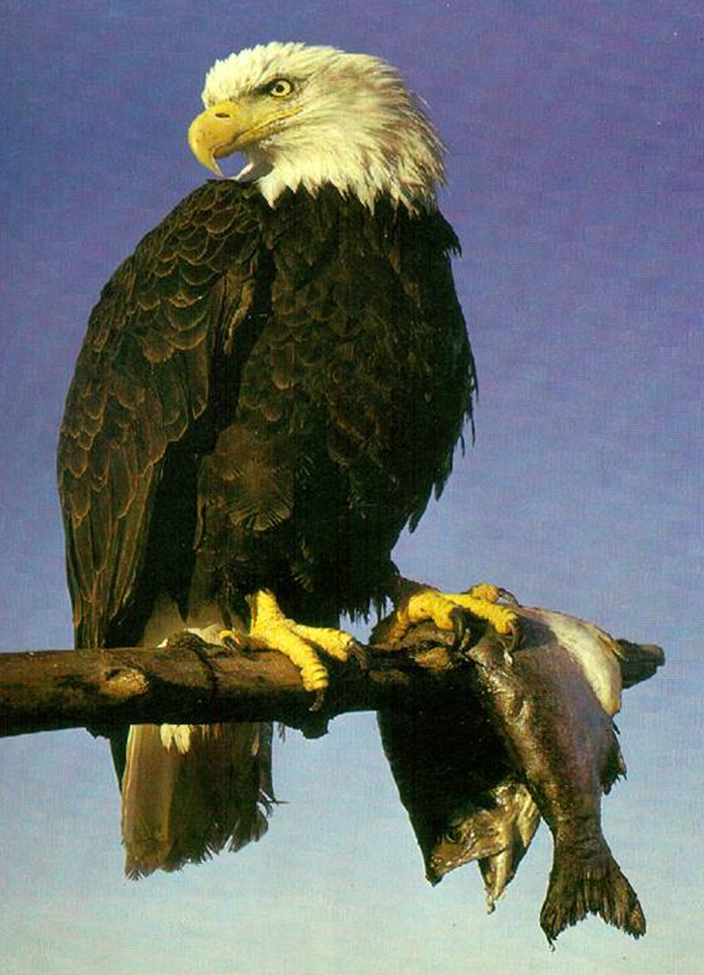 HAPPY HUNTING!!!
THANK YOU FOR YOUR TIME, INTEREST AND SUPPORT!